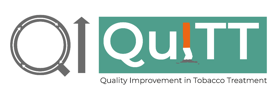 Service name
Trust name
Learning so far
Change idea
Brief description of the change idea
Key learning, data, reflections etc
What we are doing
Predictions
What do/did you think will/would happen? What are you trying to achieve?
Information about your ‘Plan’ and how you are carrying it out
Next steps
How we are measuring change
Next steps for the idea
What will you measure (based on your predictions); how often